March 2024
Discussion on DRU
Date: 2024-03-8
Authors:
Slide 1
Mahmoud Kamel, InterDigital
March 2024
Abstract
In this contribution, we discuss several topics addressing some practical aspects of defining DRU [1]-[13], this includes:
Notation of DRU
Small DRUs and large DRUs
Combining smaller DRUs to form larger DRUs
Slide 2
Mahmoud Kamel, InterDigital
March 2024
Notation of DRU
To facilitate the discussions on different combinations of DRUs (DRU sizes and distribution bandwidths), it is imperative to suggest a notation for DRUs



Examples:
52DRU20
26DRU40
996DRU320
26DRU20
DRU Size
Distribution Bandwidth
Slide 3
Mahmoud Kamel, InterDigital
March 2024
Small DRUs and Large DRUs
Following the current classification of RRUs into small RRUs and large RRUs, a similar approach may be recommended for DRUs to limit the possibilities to a manageable set
Small DRUs include 
DRU sizes 26-tone, 52-tone, and 106-tone
Distribution bandwidths 20 MHz, 40 MHz, 80 MHz 	
Examples: 26DRU20, 52DRU80, 106DRU40, and 26DRU40
Large DRUs include 
DRU sizes 242-tone, 484-tone, and 996-tone
Distribution bandwidths 80 MHz, 160 MHz, 320 MHz
Examples: 242DRU80, 484DRU160, 996DRU320, 242DRU160
Slide 4
Mahmoud Kamel, InterDigital
March 2024
Maximum Power Boosting Factor for Small/Large DRUs
Large DRUs
Small DRUs
Slide 5
Mahmoud Kamel, InterDigital
March 2024
Combining smaller DRUs to form larger DRUs
There are many ways in which smaller DRUs may be combined to form larger DRUs:
Method 1: Combine smaller DRUs to form larger DRUs in the same distribution bandwidth
Combine Two 26DRU20 to form One 52DRU20
Combine Four 26DRU20 to form One 106DRU20
Combine Two 242DRU160 to form One 484DRU160
Method 2: Combine smaller DRUs of the same distribution bandwidth to form larger DRUs in a larger distribution bandwidth
Combine Two 26DRU20 to form One 52DRU40
Combine Four 26DRU20 to form One 106DRU80
Combine Two 242DRU80 to form One 484DRU160	
NOTE- Method 2 suggests another way to combine DRUs with the pilots evenly distributed across the distribution bandwidth
Slide 6
Mahmoud Kamel, InterDigital
March 2024
Combining DRUs – Method 1
Combining two 26DRU20 to form one 52DRU20
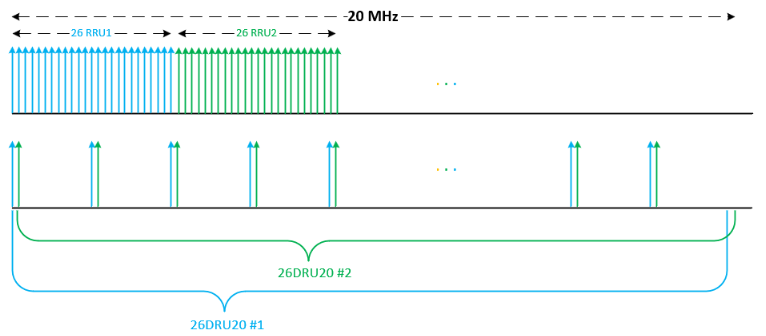 Slide 7
Mahmoud Kamel, InterDigital
March 2024
Combining DRUs – Method 1
Combining two 26DRU20 to form one 52DRU20
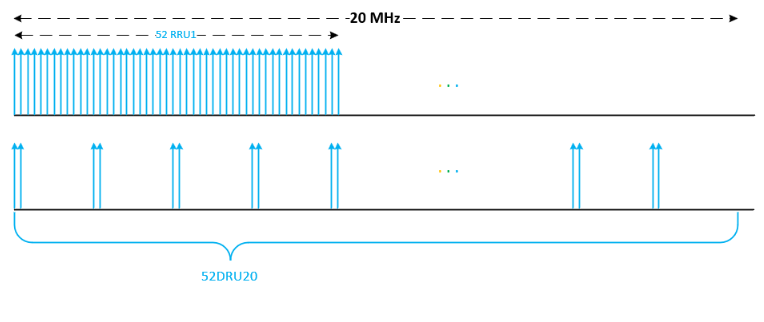 Slide 8
Mahmoud Kamel, InterDigital
March 2024
Combining DRUs – Method 2
Combining two 26DRU20 to form one 52DRU40
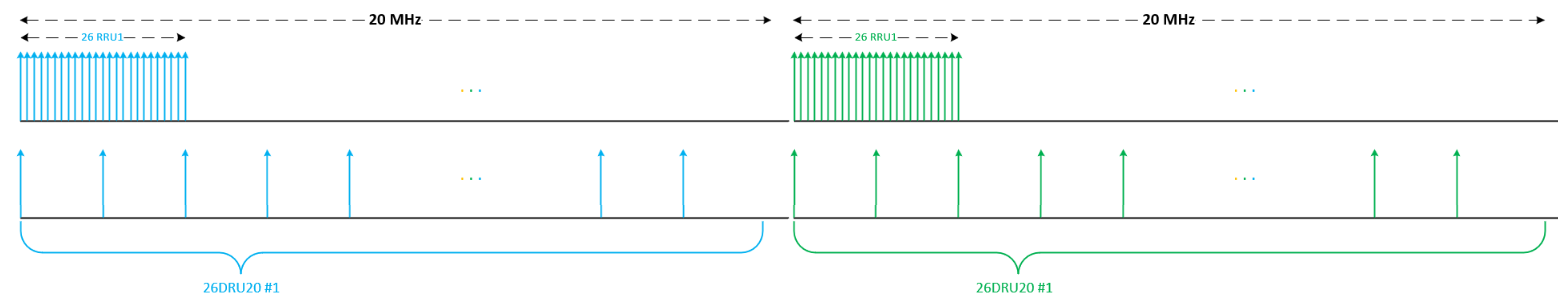 Slide 9
Mahmoud Kamel, InterDigital
March 2024
Combining DRUs – Method 2
Combining two 26DRU20 to form one 52DRU40
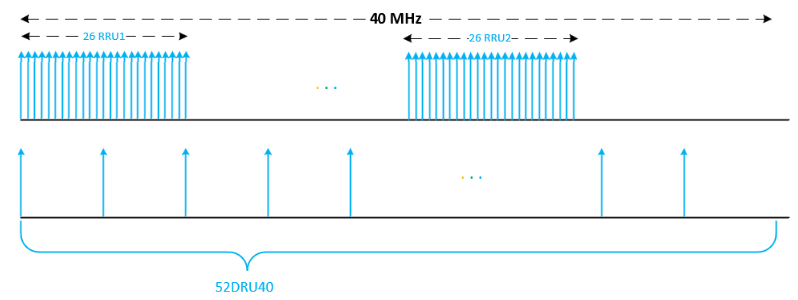 Slide 10
Mahmoud Kamel, InterDigital
March 2024
Conclusion
A useful notation is proposed to make it easy to refer to different combinations of DRUs
Also, a categorization of DRUs to small DRUs and large DRUs and different methods to combine smaller DRUs to form larger DRUs are proposed.
Slide 11
Mahmoud Kamel, InterDigital
March 2024
SP 1
Do you agree to use the notation sDRUb to refer to a DRU of size s and a distribution bandwidth b

Yes
No
Abs
Slide 12
Mahmoud Kamel, InterDigital
March 2024
SP 2
Do you agree to classify DRUs as small DRUs and large DRUs
Sizes and distribution bandwidths of  small DRUs are TBD
Sizes and distribution bandwidths of  large DRUs are TBD

Yes
No
Abs
Slide 13
Mahmoud Kamel, InterDigital
March 2024
SP 3
Do you agree to use Method 2 in slide 6 as another way of combining smaller DRUs to form larger DRUs. 

Yes
No
Abs
Slide 14
Mahmoud Kamel, InterDigital
March 2024
References
[1] 11-23/0037r0, UHR Feature to Overcome PSD Limitations Distributed-Tone Resource Units
[2] 11-23/1115r0, CFO Impact and Pilot Design for dRU
[3] 11-23/1117r0, dRU Signaling for UHR
[4] 11-23/1447r0, CFO Impact and Pilot Design for dRU Follow up
[5] 11-23/1448r0, Further Considerations on dRU
[6] 11-23/1511r1, Pilot Tone Allocation and Other Considerations of Tone-Distributed RUs for UHR
[7] 11-23/1516r0, Use case for distributed RUs in Downlink
[8] 11-23/1919r1, dRU Proposal
[9] 11-23/1988r2, Considerations on DRU Design and Application
[10]11-23/2021r1, Principle and Methodology for dRU Tone Plan Design
[11] 11-23/2031r2, Data Tones Grouping in Tone-Distributed RU
[12] 11-24/0014r0, Further Thoughts on dRU
[13] 11-24/0078r1, A dRU Design Approach for 20 MHz
Slide 15
Mahmoud Kamel, InterDigital